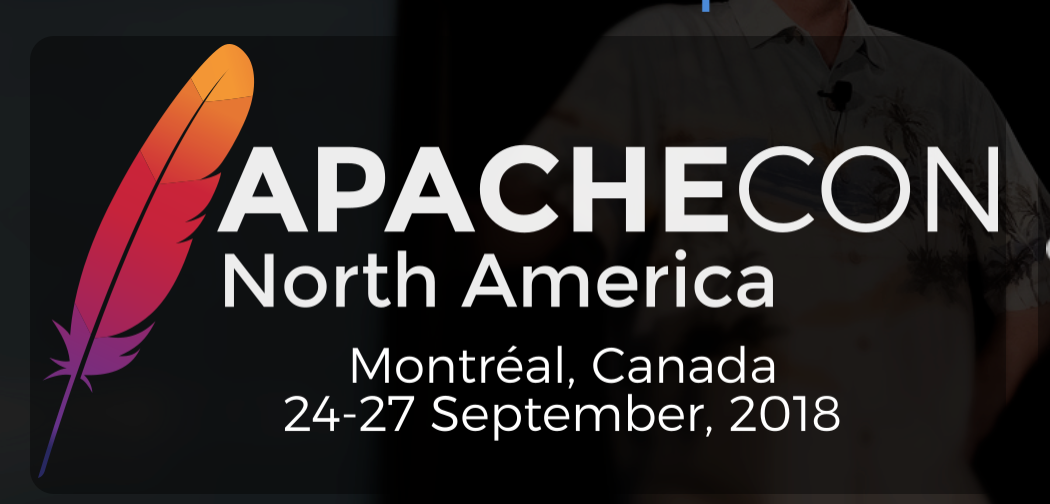 Under-the-hood: Creating Your Own Spark Data Sources
Speaker: Jayesh Thakrar @ Conversant
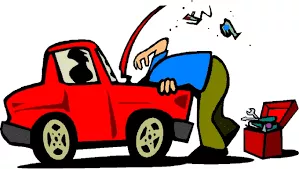 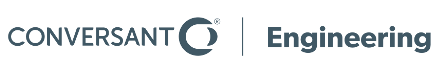 Slide  1
Why Build Your Own Data Source?
Need to
Use special features, e.g. 
Kafka transactions 
Exploit RDBMS specific partition features
Because you can, and want to 
Don't need 
text, csv, ORC, Parquet, JSON files
JDBC sources
When available from project / vendor, e.g. 
Cassandra, Kafka, MongoDB, etc
Teradata, Greenplum (2018), etc
Conversant Use Cases (mid-2017)
Greenplum as data source (read/write)
Incompatibility between Spark, Kafka and Kafka connector versions
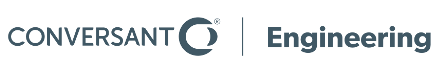 Slide  2
Agenda
Introduction to Spark data sources

Walk-through sample code

Practical considerations
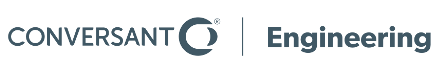 Slide  3
Introduction To Spark Data Source
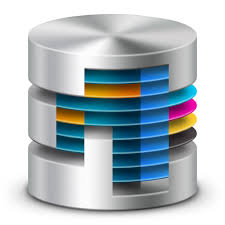 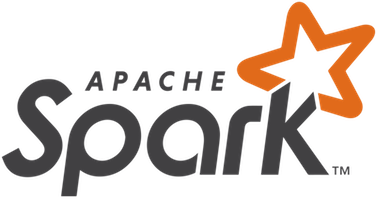 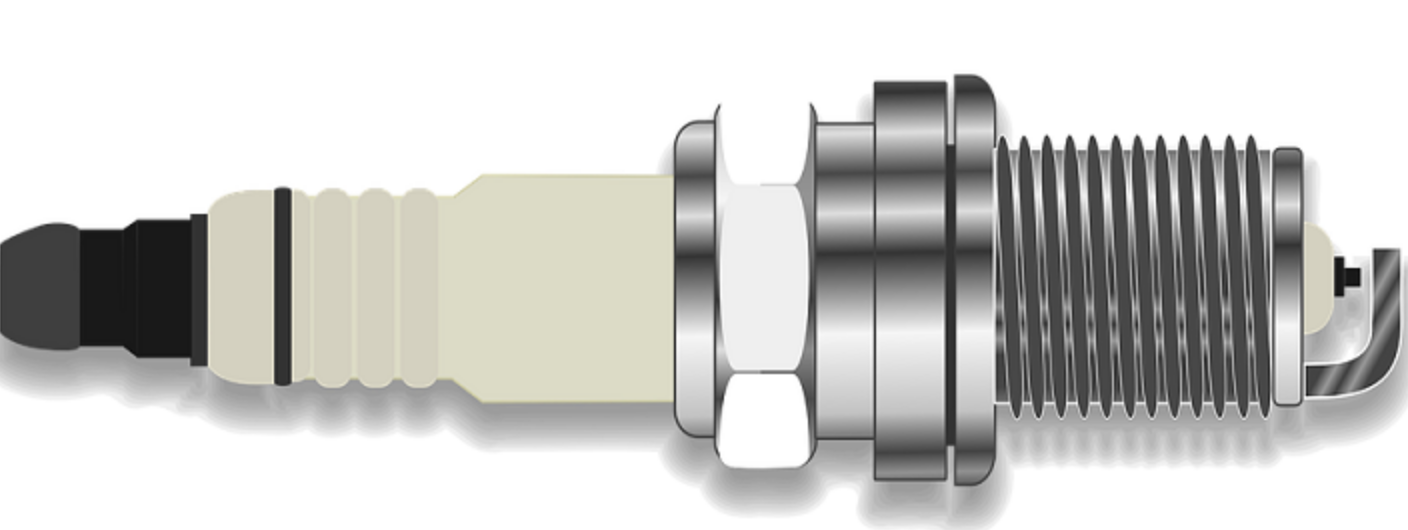 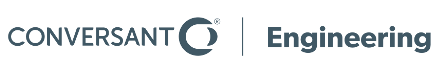 Slide  4
Using Data Sources
Built-in
spark.read.csv("path")
spark.read.orc("path")
spark.read.parquet("path")

Third-party/custom
spark.read.format("class-name").load() // custom data sourcespark.read.format("...").option("...", "...").load() // with options
spark.read.format("...").schema("..").load() // with schema
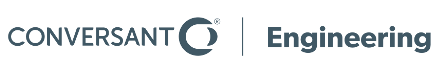 Slide  5
Spark Data Source
Spark Application
Spark API
Spark Backend (runtime, Spark libraries, etc)
Data
Spark Data Source
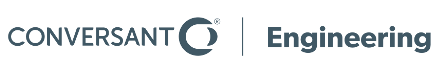 Slide  6
Data Source V2 API
Shiny, New V2 API
since Spark 2.3 (Feb 2018)
SPARK-15689
No relations, scans involved
Spark Application
Spark API
Spark Backend (runtime, Spark libraries, etc)
Data
Spark Data Source
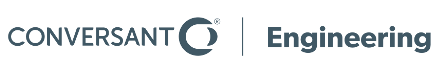 Slide  7
V2 API: Data Source Types
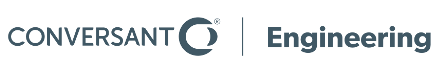 Slide  8
V2 DATA SOURCE API
Well documented design
V2 API : Design Doc , Feature SPARK-15689Continuous Streaming Design Doc and Feature - SPARK-20928

Implemented as Java Interfaces (not classes)

Similar interfaces across all data source types

Microbatch and Continuous not hardened yet...
e.g. SPARK-23886, SPARK-23887, SPARK-22911
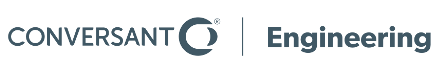 Slide  9
Code Walkthrough
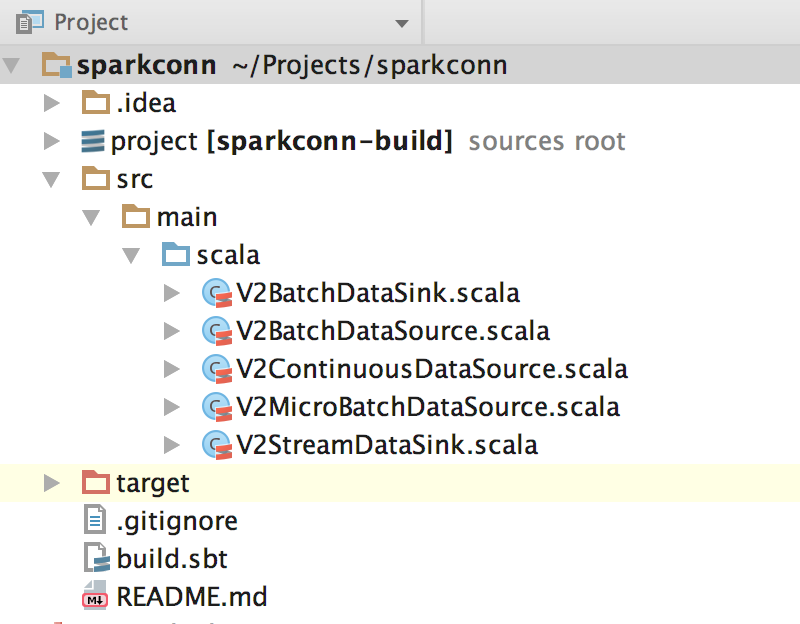 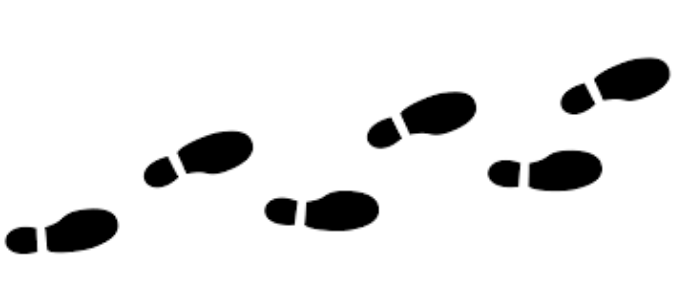 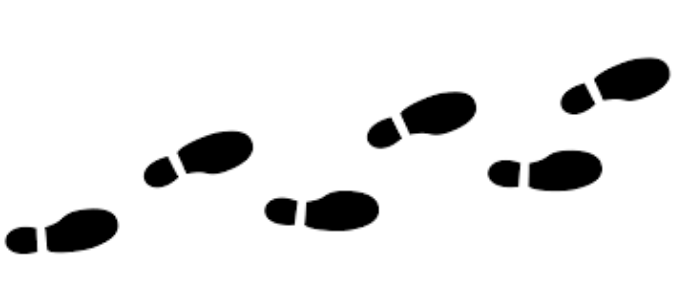 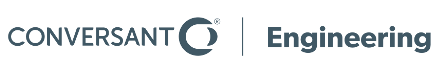 Slide 10
Details
Project: https://github.com/JThakrar/sparkconn

Requirements:
Scala 2.11
SBT
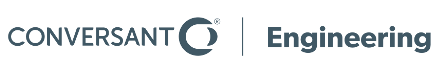 Slide 11
Reading From Data Source
val data = spark.read.format("DataSource").option("key", "value").schema("..").load()
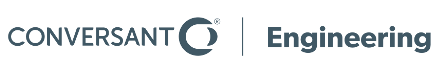 Slide  12
Reading: Interfaces to Implement
Driver
DataSourceRegister
ReadSupport ReadSupportWithSchema
Executors / Tasks / Partitions
spark.format(...)
DataReaderFactory
DataReader
DataReaderFactory
DataSourceReader
DataReader
Need to implement a minimum of 5 interfaces and  3 classes
DataReaderFactory
DataReader
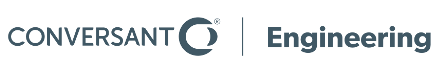 Slide 13
Interface Definitions And Dependency
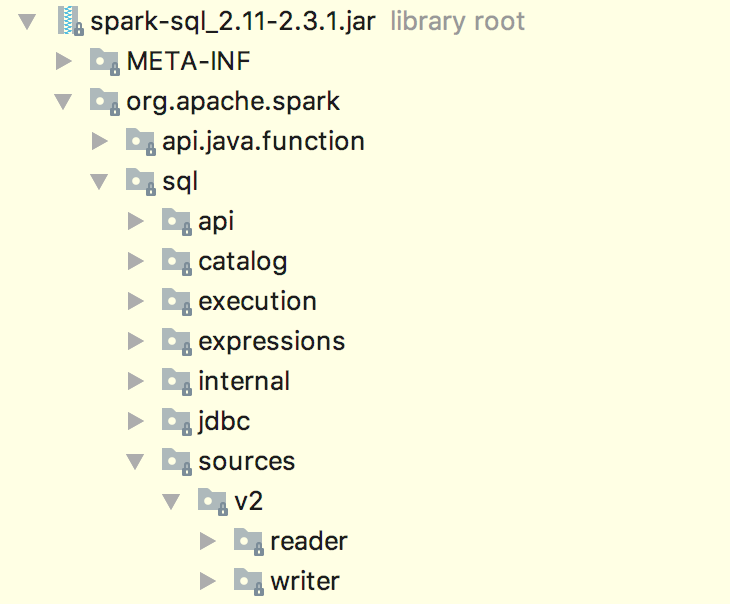 libraryDependencies += "org.apache.spark" %% "spark-sql" % "2.3.1" % "provided"
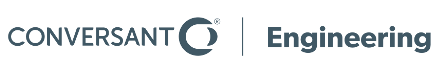 Slide 14
Example V2 API Based Datasource
Very simple data source that generates a row with a fixed schema of a single string column. Column name = "string_value"

Completely self-contained (i.e. no external connection)

Number of partitions in dataset is user-configurable (default = 5)

All partitions contains same number of rows (strings)

Number of rows per partition is user-configurable (default = 5)
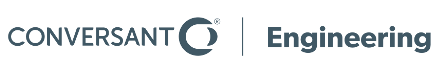 Slide 15
Read Interface: DataSourceRegister
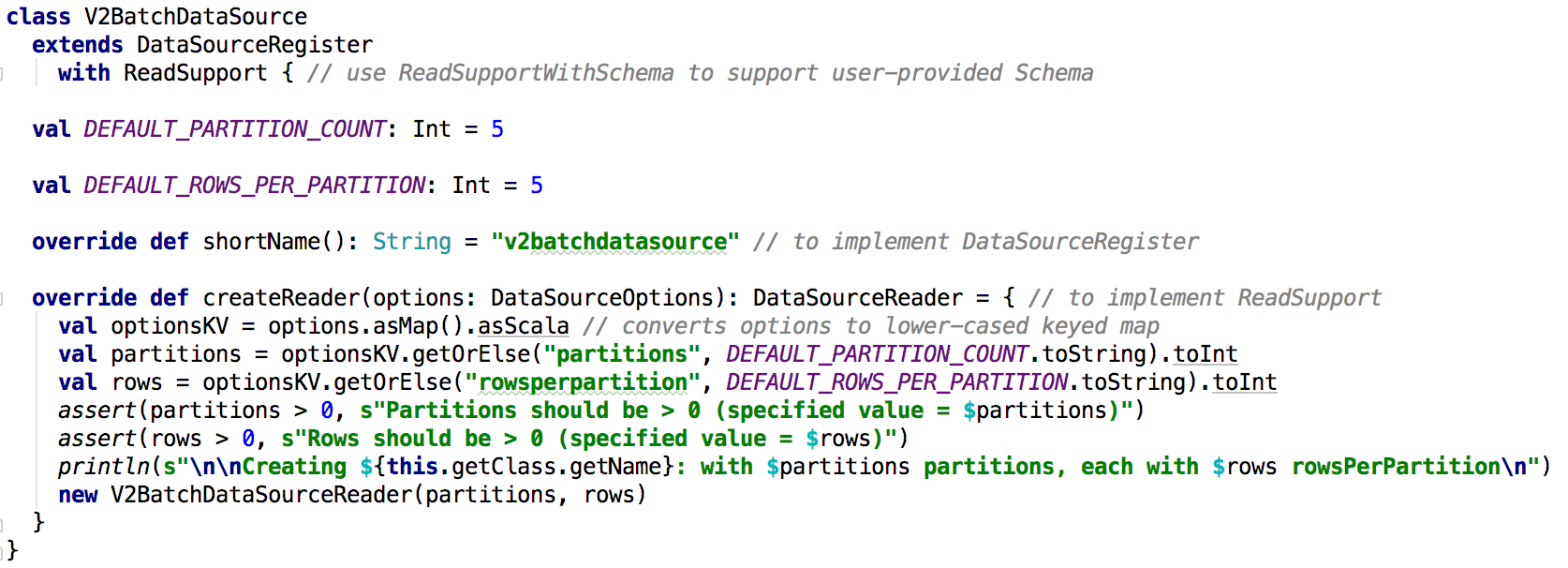 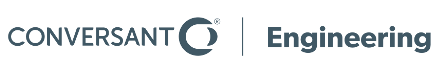 Slide 16
Read Interface: DataSourceReader
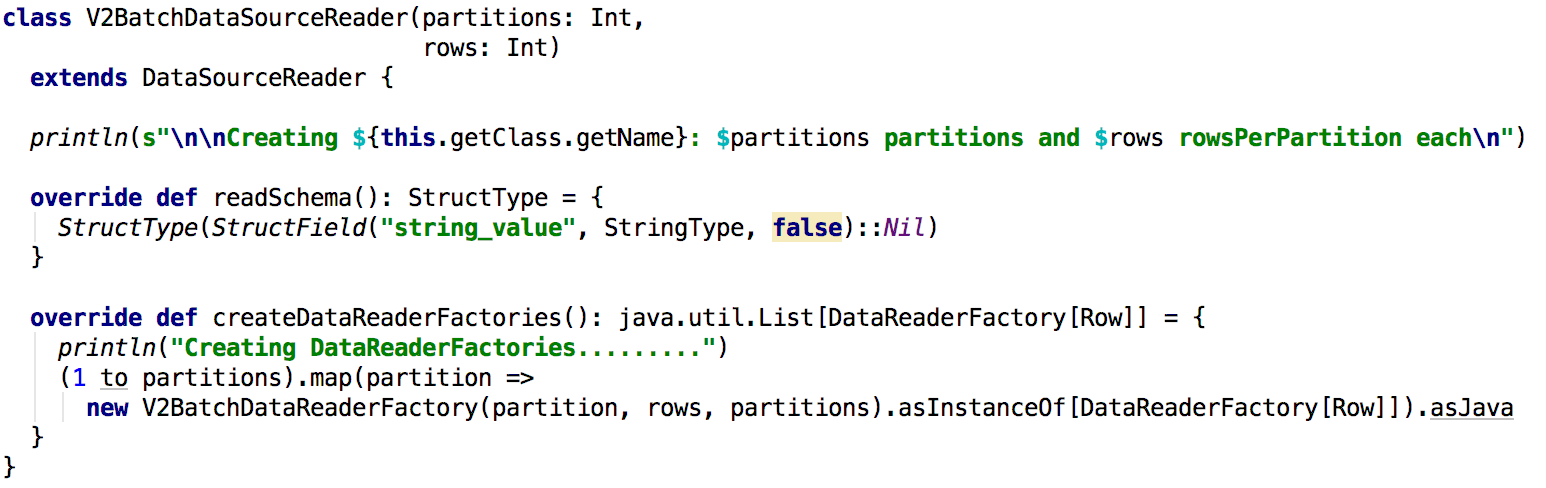 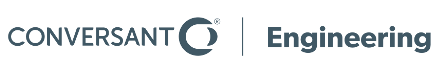 Slide 17
Read Interface: DataReaderFactory
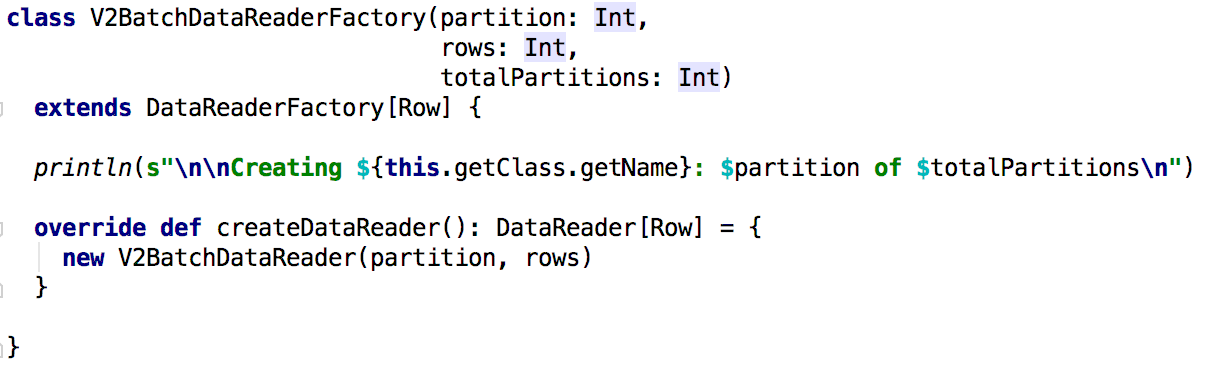 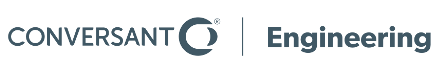 Slide 18
Read Interface: DataReader
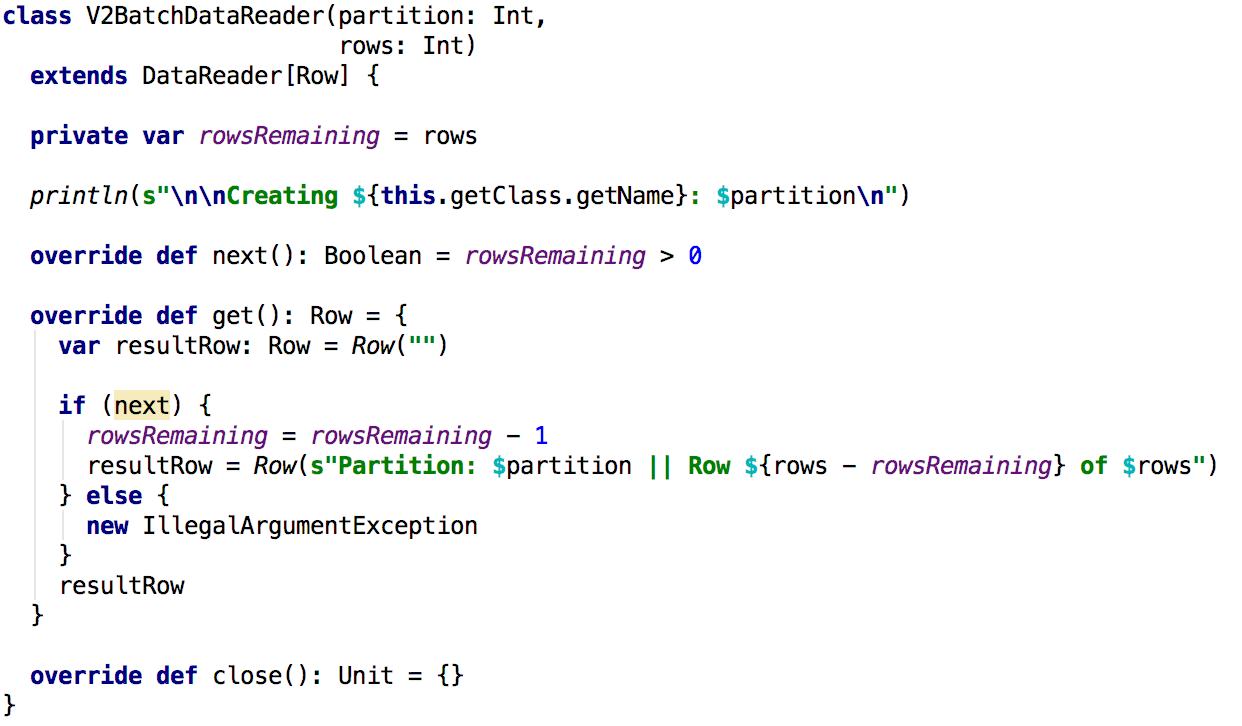 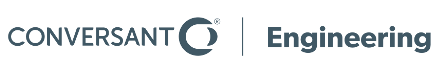 Slide 19
Summary
Because you are implementing interfaces, YOU can determine the "class" parameters and initialization
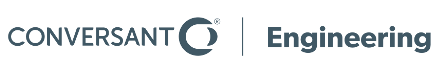 Slide 20
Write Interfaces to Implement
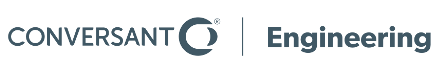 Slide 21
Practical Considerations
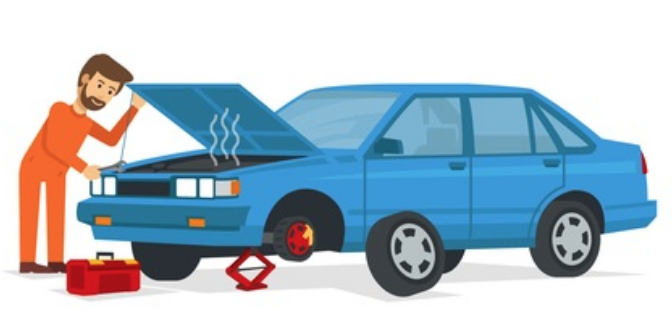 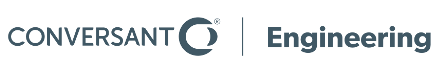 Slide 22
Know Your Data Source
Configuration

Partitions

Data schema
Parallelism approach

Batch and/or streaming

Restart / recovery
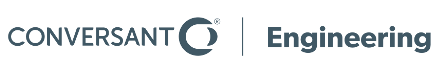 Slide 23
V2 API IS STILL EVOLVING
SPARK-22386 - Data Source V2 Improvements

SPARK-23507 - Migrate existing data sources

SPARK-24073 - DataReaderFactory Renamed in 2.4

SPARK-24252, SPARK-25006  - DataSourceV2: Add catalog support

So Why use V2?Future-ready and alternative to V2 needs significantly more time and effort!See https://www.youtube.com/watch?v=O9kpduk5D48
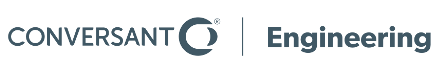 Slide 24
About...
Conversant
Digital marketing unit of Epsilon under Alliance Data Systems (ADS)
(Significant) player in internet advertising. We see about 80% of internet ad bids in the US
Secret sauce =  anonymous cross-device profiles driving personalized messaging

Me (Jayesh Thakrar)
Sr. Software Engineer (jthakrar@conversantmedia.com)
          https://www.linkedin.com/in/jayeshthakrar/
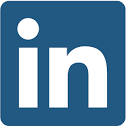 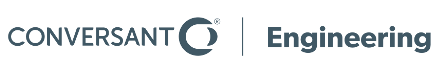 Slide  25
Questions?
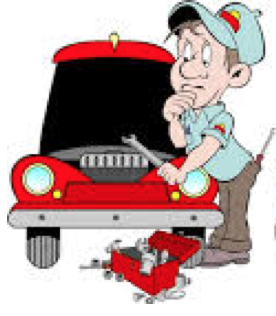 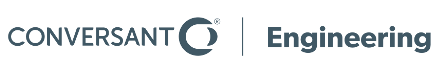 Slide 26